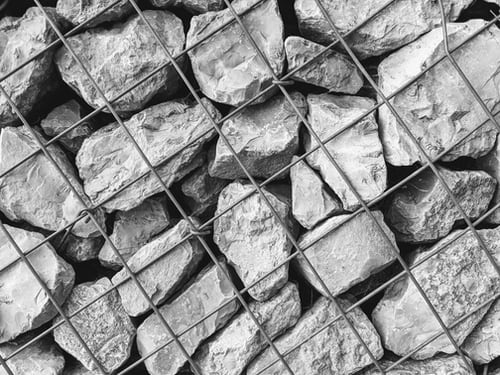 BASLP UG3-B-NeRg
73935
                          Neurology